Distribution planning under the SECURE Act:
Strategies for efficient drawdown of retirement assets
Presenter
[Speaker Notes: Welcome and thanks for joining us today. After passage of the SECURE Act in late 2019, the rules governing how heirs distribute funds from retirement accounts got more complex. Today we will examine those rule in detail, including subsequent proposed regulations, and offer strategies to efficiently drawdown or distribute retirement funds to the next generation.]
Topics for today
Review of RMDs and the SECURE Act
Proposed regulations and impact on retirement account distributions
Trust arrangements
Distribution planning considerations
[Speaker Notes: Here are our topics for discussion today. We’ll start with a quick review of required minimum distributions and the SECURE Act. Then we will cover recent regulations proposed by the Treasury Department. Using some case examples highlight how distributions should be handled after the death of the retirement account owner.]
Review of RMDs and the SECURE Act
[Speaker Notes: Let’s review RMDs and the relatively new rules from the SECURE Act.]
Understanding RMDs
RMDs for account owners must generally begin by April 1 in the following calendar year after you turn age 72* 
After first distribution, subsequent RMDs must occur by Dec. 31 each year
Penalty of up to 50% of the RMD amount if not withdrawn from account
Only surviving spouses can elect to treat an inherited IRA as their own
For inherited IRAs, beneficiaries must be determined by Sept. 30 of the year following the year of death of the account owner
RMD calculation based on a life expectancy factor from the IRS uniform table**
* 	A “still working” exception applies to certain individuals who are still participating in a qualified retirement plan. The participant may not own 5% or more of the company, the plan must allow delayed RMDs, and the participant must be employed throughout the year. In this case, RMDs can be delayed until April 1 of the year following the year that the employee stopped working.
** 	An exception applies when the spouse is the sole beneficiary and at least 10 years younger. In that case the spousal beneficiary can utilize IRS Table 2 (Joint and last survivor life expectancy table) which will result in a lower RMD.
[Speaker Notes: Here are the main points advisors need to know about required distributions from IRAs and retirement accounts, including how distributions are calculated, what are the special rules for spouses, and important timing considerations.]
Calculating distributions – what table to use?
Source: IRS Publication 590-B, Distributions from Individual Retirement Arrangements
[Speaker Notes: To make things more complicated, there are different IRS life expectancy tables that apply depending on the circumstances. And, there are different ways to calculate the life expectancy factor using the table as well. Specifically, ”recalculated” and ”non-recalculated”. 

Recalculated — this means that each year the IRS life expectancy table is referenced to arrive at a life expectancy factor to be used for the RMD calculation

Non-recalculated — in this case, the IRS table is only referenced for the first distribution to determine the life expectancy factor. For subsequent years’ distributions, you simply subtract one from the IRS table figure. For example, you consult the IRS table, and the life expectancy factor is 28.4. For the following year’s distribution, you would use 27.4, and then 26.4 the next and so on.]
Refresher on the repeal of “stretch” distributions under the SECURE Act
Applies to DC plans and IRAs, traditional AND Roth accounts
Exceptions apply for certain beneficiaries (eligible designated beneficiaries)
Spouses
Disability
Chronic illness
Beneficiary not more than 10 years younger than deceased account owner
Minor child of account owners (once age of majority is reached the 10-year clock begins)
Only applies to inherited accounts where owner died after 2019
Existing “stretch” distributions are grandfathered — if existing beneficiary dies before account is exhausted, then 10-year rule applies to successor beneficiaries*
* Payout to successor beneficiaries must terminate in year that contains 10th anniversary of the original beneficiary death (or when the life expectancy payout runs out, if earlier).
[Speaker Notes: Here are some additional details related to the repeal of the “stretch” provision.]
Beneficiaries after the SECURE Act
*	Treasury Department proposed regulations§1.401(a)(9)-4(e)(4)(ii) – (iv) provide a safe harbor for individuals who are considered disabled by the Social Security Administration. Additionally, two different definitions are provided for disability. For those age 18 and over, unable to engage in any substantial gainful activity by reason of any medically determinable physical or mental impairment that can be expected to result in death or to be of long-continued and indefinite duration. For those under age 18, a medically determinable physical or mental impairment that results in marked and severe functional limitations and that can be expected to result in death or to be of long-continued and indefinite duration. 
**	Definition of chronically ill based on IRC§7702(B)(c)(2). Generally means that the individual cannot perform at least two out of the six activities of daily living (ADLs).
[Speaker Notes: The SECURE Act creates a new definition for certain account beneficiaries — referred to as “Eligible Designated Beneficiary” (EDB). Under the new law, these beneficiaries are still eligible for life expectancy (i.e., Stretch) payouts and fall into 5 categories:
Spouses
Disabled
Chronically ill
Minor child of account owner
Beneficiary not more than 10 years younger than beneficiary

Definition of disability based on IRC§72(m)(7). An individual shall be considered disabled if unable to engage in any substantial gainful activity by reason of any medically determinable physical or mental impairment that can be expected to result in death or to be of long-continued and indefinite duration. 

Definition of chronically ill based on IRC§7702(B)(c)(2) generally entails being unable to perform (without substantial assistance from another individual) at least 2 activities of daily living for a period of at least 90 days due to a loss of functional capacity. 

Conduit trusts for the benefit of EDBs would also generally qualify for life expectancy payouts. For accumulation trusts it gets more complicated and depends on the situation. 

For Designated Beneficiaries, the new 10-year rule applies. For a beneficiary not considered a designated beneficiary (estate, non-look through trust), there are no changes. The old “5-year rule” still applies if the owner died before the Required Beginning Date (RBD).]
A look at the proposed regulations
[Speaker Notes: In late February 2022, the Treasury Department issued proposed regulations on RMDs, including more clarification on how provisions from the SECURE Act apply. Note that these are proposed regulations and subject to change.]
Proposed regulations released — Key takeaways
Note that these are proposed regulations, some modifications are likely before being finalized
Modified 10-year rule when owner dies after reaching required beginning date (RBD)*
For the first nine years following account owner’s death, designated beneficiaries must take distributions based on their life expectancy followed by a full distribution by the end of the 10th year
New interpretation of the 10-year rule does not apply to Roth IRAs
More detail on Eligible Designated Beneficiaries (EDBs)
Minors: Age of majority set at 21
Disabled and chronically ill: Clarification on definition, different requirements for under 18 vs. 18 and older, SSA safe harbor, need for documentation requirements
To be considered an EDB, the beneficiary must be confirmed disabled or chronically ill on the date of death of the account owner
10 years younger rule: Based on actual birthdate, not calendar year
*	Required beginning date (RBD) is generally April 1 of the year following the calendar year in which the account owner reaches age 72.
	Source: Treasury Department, Required Minimum Distributions, Notice of proposed rulemaking and notice of public hearing, REG–105954–20. Based on current analysis of the proposed regulations, subject to change.
[Speaker Notes: The SECURE Act (Setting Every Community Up for Retirement Enhancement Act of 2019) took effect beginning in 2020, ushering in significant changes to retirement accounts. New rules govern how retirement account distributions are treated following the death of the owner. The Treasury Department on February 24, 2022, published a Notice of proposed rulemaking and notice of public hearing addressing required minimum distributions (RMDs), including clarity on aspects of the SECURE Act. Among the proposals is a provision that makes additional changes to the requirements of the 10-year rule for heirs. Since these proposed rules are subject to a 90-day comment period followed by public hearings, there could be modifications as the process evolves.
The SECURE Act (Setting Every Community Up for Retirement Enhancement Act of 2019) took effect beginning in 2020, ushering in significant changes to retirement accounts.
The SECURE Act defined five types of Eligible Designated Beneficiaries (EDBs), including surviving spouses for example, who are still able to stretch required distributions based on their remaining life expectancy
For heirs subject to the 10-year rule, initial interpretation of the legislation held that no annual distributions were required. The only requirement was the account had to be fully liquidated by the end of the 10th year following the year of death of the owner
However, the latest proposals state that if the account owner died after their required beginning date (RBD),* then the beneficiary would have to take annual distributions based on their life expectancy for the first 9 years, followed by full distribution of the account in the 10th year
If the account owner died prior to RBD, then the 10-year rule — without annual distribution requirement — will apply]
Options for beneficiaries post-SECURE
Non-designated beneficiary
Designated beneficiary
Eligible designated  beneficiary
Account owner reach RBD?
Account owner reach RBD?
Account owner reach RBD?
NO
YES
NO
YES
NO
YES
5-year rule
Distributions based on ”ghost” LE
10-year rule (no annual distributions)
10-year rule
(annual distributions)
LE distributions
LE distributions
Sources: Setting Every Community Up for Retirement Enhancement Act of 2019; Treasury Department, Required Minimum Distributions, Notice of proposed rulemaking and notice of public hearing, REG–105954–20. In the case of an account owner dying after RBD, designated beneficiaries and eligible designated beneficiaries may opt to base annual distributions on the remaining life expectancy of the deceased account owner (”ghost” life expectancy). While minor children of account owners are eligible for life expectancy distributions, once age of majority (21) is reached the 10-year rule applies. Eligible Designated Beneficiaries can opt to base distributions on the 10-year rule if desired, provided the original account owner died prior to reaching the Required Beginning Date (RBD).
[Speaker Notes: Here’s a chart highlighting distribution options or various beneficiary types.]
More detail on distributions for EDBs
Under proposed Treasury regulations, eligible designated beneficiaries (EDBs) can opt for the 10-year rule instead of taking life expectancy distributions if the original account owner died prior to reaching the Required Beginning Date (RBD). Under the 10-year rule, if the IRA owner died after reaching his/her RBD, then annual distributions would be required for the first nine years followed by full distribution of the remaining account balance by the end of the tenth year. For spouses there is an anti-abuse provision within the proposed regulations that prohibits a spousal beneficiary from selecting the 10-year rule, avoiding distributions for the first nine years (assuming spouse passed away before reaching RBD), and then executing a spousal rollover. In this case the spousal beneficiary is not allowed to rollover the portion that would have been considered an RMD.
[Speaker Notes: From the proposed Treasury regulations, here are some more specifics around EDBs. First, unlike other beneficiaries, spouses who elect to remain as beneficiary can calculate RMDs based on their remaining life expectancy but re-calculating each year which will generally result in a lower RMD amount. Also, spouses can elect to wait until the deceased owner would have turned age 72 to begin distributions. For other EDBs, annual distributions will still generally be based on their remaining life expectancy using the single life table, but the calculation won’t be recalculated each year. The ‘subtract one’ method applies. This means that the beneficiary uses the IRS single life table to determine their life expectancy factor. For each subsequent year, you subtract one from that figure and use that as the divisor to determine the RMD. Lastly, minor EDBs are eligible for life expectancy payments but only until they reach age 21, then the 10-year rule applies.]
Case examples
[Speaker Notes: To better understand these distribution rules, let’s examine some hypothetical case examples.]
Scenario #1: IRA owner died before SECURE, and beneficiary died after SECURE
Norman (age 85) passed away in 2015 leaving the IRA to his daughter Chelsea (age 60). Chelsea took distributions based on her LE until dying in 2021, when the remainder of the IRA is left to her son Billy (age 35).
* 	Under the CARES Act RMDs were suspended in 2020. Some aspects of the proposed regulations under Treasury Department REG–105954–20 are subject to interpretation and may be clarified as the review process proceeds. The descriptions above represent our current interpretation of the proposed regulations, subject to change. Example assumes that the beneficiary is a designated beneficiary subject to the 10 year-rule.
[Speaker Notes: Here is the first case example which highlights a scenario where the original account owner dies prior to the SECURE Act becoming effective after 2019. Thus, the beneficiary was able to stretch distributions based on her remaining life expectancy. However, when the first beneficiary dies after 2019, the SECURE Act 10-year rule applies to the successor beneficiary.]
Scenario #2: IRA owner died after SECURE (pre-RBD)
Marge (age 68) passes away in 2021 and leaves her IRA to son Bart (age 40). Bart passes away in 2025 and leaves remainder of the IRA to his sister Lisa.
Some aspects of the proposed regulations under Treasury Department REG–105954–20 are subject to interpretation and may be clarified as the review process proceeds. The descriptions above represent our current interpretation of the proposed regulations, subject to change. Example assumes that the beneficiary is a designated beneficiary subject to the 10 year-rule.
[Speaker Notes: The next scenario assumes an IRA owner who passes away after the SECURE Act became effective but before she reached her Required Beginning Date (RBD).]
Scenario #3: IRA owner died after SECURE (post-RBD)
Jay (age 80) passes away in 2022 and leaves his IRA to daughter Claire (age 50). In 2027, Claire passes away and leaves remainder of the IRA to her daughter Haley.
Some aspects of the proposed regulations under Treasury Department REG–105954–20 are subject to interpretation and may be clarified as the review process proceeds. The descriptions above represent our current interpretation of the proposed regulations, subject to change. Example assumes that the beneficiary is a designated beneficiary subject to the 10 year-rule.
[Speaker Notes: This next example highlights how distributions are treated when an account owner dies after reaching his Required Beginning Date (RBD).]
Scenario #4: IRA owner died after SECURE and leaves IRA to spouse (who opts to remain as a beneficiary)
Tony (age 67) passes away in 2022 and leaves his IRA to wife Carmela (age 75). In 2030, Carmela passes away and leaves remainder of the IRA to son AJ.
Some aspects of the proposed regulations under Treasury Department REG–105954–20 are subject to interpretation and may be clarified as the review process proceeds. The descriptions above represent our current interpretation of the proposed regulations, subject to change. Note that successor beneficiaries must take all distributions by the end of the spousal beneficiary life expectancy (or original account owner “ghost” life expectancy) or 10 years, whichever comes first.
[Speaker Notes: This example examines how distributions are treated when a spouse opts to remain as a beneficiary instead of rolling the inherited IRA into her own account.]
Scenario #5: Roth IRA left to beneficiary
Estelle (age 85) dies in 2021 and leaves her Roth IRA to her son George (age 60).
Some aspects of the proposed regulations under Treasury Department REG–105954–20 are subject to interpretation and may be clarified as the review process proceeds. The descriptions above represent our current interpretation of the proposed regulations, subject to change. Example assumes that George in a designated beneficiary subject to the 10 year-rule.
[Speaker Notes: Lastly, this example shows how an inherited Roth is treated under the SECURE Act 10-year rule.]
Trust arrangements under SECURE
[Speaker Notes: Let’s explore how the SECURE Act and proposed regulations may impact situations where a trust is named as the beneficiary of a retirement account.]
What are the qualifications for a “see through” trust?
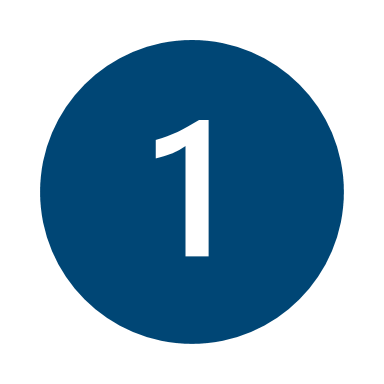 Valid under state law
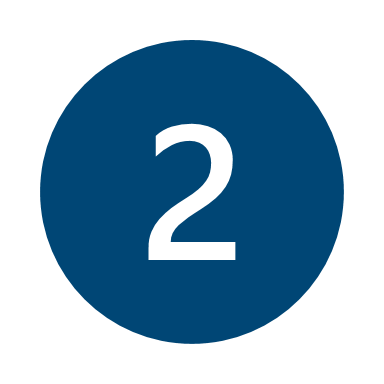 Irrevocable upon death
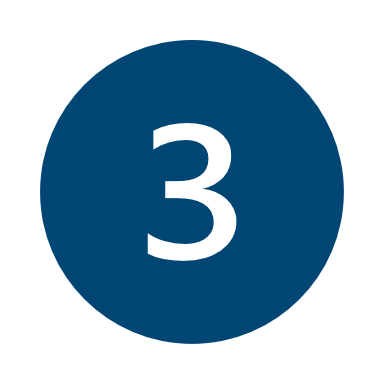 Beneficiaries are identifiable
Copy of the trust document provided to custodian no later than October 31 of the year following death
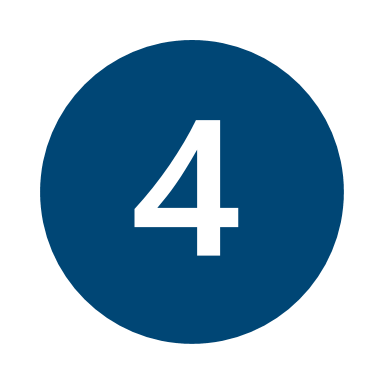 Trusts meeting these requirements may be considered designated beneficiaries (or eligible designate beneficiaries depending on circumstances) for purposes of determining distribution options after the death of the retirement account owner. Trusts that do not meet these requirements generally have distribution options limited to the five-year rule or the “at least as rapidly rule” depending on circumstances.
[Speaker Notes: When considering whether to name a trust as beneficiary of a retirement account, one of the the first steps is to determine if the trust qualifies as a ”see through” trust. This is a critical variable since a trust that doesn’t qualify will generally be regarded as a non-designated beneficiary potentially subject to the five-year rule. For a trust to be considered a designated — or eligible designated beneficiary, the trust must meet these four requirements. 

To qualify as a see-through (or sometimes called a look-through) trust: (1) the trust is valid under state law, (2) the trust is irrevocable, or the trust contains language to the effect it becomes irrevocable upon the death of the employee or IRA owner, (3) the beneficiaries of the trust who are beneficiaries with respect to the trust's interest in the employee's or IRA owner's benefit are identifiable, and (4) the required trust documentation has been provided by the trustee of the trust to the IRA custodian no later than October 31 of the year following the year of the IRA owner's death.]
Types of trusts
Depending on circumstances and structure of the trusts, under the proposed regulations conduit and accumulation can qualify for life expectancy distributions if certain heirs are considered eligible designated beneficiaries (EDBs). Given the complexity on how the proposed regulations impact retirement account distributions from trusts, it is critical to consult with a qualified tax and legal professional.
[Speaker Notes: Account owners who wish to control distributions to heirs following their death may opt to assign a trust as the beneficiary of an IRA. This can occur for a variety of reasons such as where the beneficiary has a special needs disability or where there are spendthrift concerns. These trusts fall into two categories — conduit and accumulation trusts. Conduit trusts generally require that the annual, required distribution is paid out to the trust beneficiary. Accumulation trusts allow flexibility to retain a portion of the required distribution within the trust. Both types of trusts are impacted by the SECURE Act.
Conduit trusts
Unless an exception applies, these are subject to the new 10-year rule that will directly contradict the planning that was done in the first place. These trusts are often created to benefit younger heirs and limit the amount of payments provided to them. Maybe the younger heir is apt to spend the funds too quickly or there could be other variables involved (credit risk, substance abuse, etc.) The new 10-year rule makes that type of planning obsolete. However, if the beneficiary of the trust meets one of the exceptions — is an Eligible Designated Beneficiary (EDB) such as a spouse or disabled individual — then the conduit trust will generally be able to stretch required IRA distributions based on the beneficiary’s remaining life expectancy. 
Accumulation trusts
These trusts allow the trustee discretion to retain distributions within the trust. For example, suppose the RMD is $40,000 this year. The trustee may have flexibility to distribute half of that to the beneficiary and retain half within the trust. The beneficiary (assuming pretax IRA funds) would report $20,000 on his/her income tax return, and the trust would report $20,000 of income on the trust tax return. This trust will maintain control over when the beneficiary actually receives payments. However, any retained income is taxed at unfavorable trust tax rates. Depending on the structure of the trust, an accumulation trust as beneficiary of an IRA may or may not qualify life expectancy distributions if one or more of the trust beneficiaries is an Eligible Designated Beneficiary (EDB).]
Proposed regulations — Impact on trusts
Clarity on multi-beneficiary arrangements and trusts
Trusts with powers of appointment or decanting provisions do not automatically prohibit the trust from receiving EDB or DB treatment
In certain cases, some potential trust beneficiaries can be disregarded, such as those who only receive benefits depending on certain contingencies (i.e. death of primary trust beneficiaries)
Trust provision naming a charity as a potential beneficiary if certain contingencies occur will not necessarily disqualify the trust for EDB or DB treatment
For example, consider a trust benefitting several children, with only one who qualifies as an EDB — the fact that there are other (non-EDB) beneficiaries doesn’t automatically prevent EDB treatment for the trust
.
Sources: Treasury Department, Required Minimum Distributions, Notice of proposed rulemaking and notice of public hearing, REG–105954–20; Natalie Choate, Estate Planning for Retirement Benefits under SECURE; The Proposed Treasury Regulations: In Depth Look, March 2022
[Speaker Notes: Here is some additional detail on how the proposed regulations clarify certain instances where multiple beneficiaries apply. In general, the proposed regulations provide favorable guidance to allow more flexibility in designing trust beneficiary structures without jeopardizing the ability for life expectancy distributions if one or more of the trust beneficiaries are considered EDBs.]
Planning considerations
[Speaker Notes: Let’s examine some planning considerations for clients in light of the new 10-year rule that applies to most non-spouse beneficiaries.]
Key planning challenges with repeal of “stretch”
Complexity with understanding the new rules
Tax bracket creep for heirs
Lack of ability to control distributions to heirs through certain trust arrangements contradicts prior planning
[Speaker Notes: Here are the key planning strategies now that most heirs can no longer base required distributions on their remaining life expectancy. First, withdrawing over a shorter time frame can accelerate taxable income to heirs resulting in “bracket creep” and a higher tax bill. Also, certain trusts are used to ensure heirs do not withdraw too much from an inherited account. The repeal of the stretch provision can have a serious impact on this type of planning.]
SECURE Act accelerates beneficiary distributions
53
44
34
25
Source: Pre-SECURE figures based on life expectancy factors from 2021 IRS single life table. Assumes IRA inherited by a beneficiary who is not an eligible designated beneficiary (EDB) and is subject to the 10-year rule for distributions.
[Speaker Notes: Here’s a chart that compares the length of time (non-EDB) beneficiaries can take to drawdown inherited IRAs before and after the SECURE Act. 

This chart highlights the impact of the 10-year rule that the SECURE Act introduced beginning in 2020. For example, under the “old” rules a 40-year-old inheriting an IRA could draw that account down (or subsequent beneficiaries) over a 44-year time horizon. Now, that account has to be liquidated in just 10 years (assuming the beneficiary is NOT an eligible designated beneficiary).]
Planning considerations
[Speaker Notes: This is a summary of planning consideration for both account owners and their heirs. We will explore each in more detail. 
Let’s turn our attention to planning considerations with respect to the new 10-year rule. Here’s a summary of ideas for both retirement account owners while they’re still living, and beneficiaries. We’ll explore each in more detail.]
Strategies for account owners
Rethink beneficiary designations
Designate beneficiaries who may be in lower tax brackets and leave other assets (such as appreciated stock outside of retirement accounts, which benefit from stepped-up cost basis at death) to higher income heirs
Pass the retirement account to more beneficiaries who will spread the inherited balance (and distributions) among more taxpayers
Example: 5 heirs x 10 years = 50 separate tax returns
Leave account balances to spouses who are not subject to the 10-year rule (spousal rollover also benefits from increased RMD age to 72)
Reconsider leaving a retirement account to much younger beneficiaries (e.g., grandchildren) as the tax-deferral benefit is vastly devalued since the account has to be fully liquidated within 10 years
For example, under the old rules, a 25-year-old grandchild had roughly 60 years to withdraw the account
[Speaker Notes: As part of a holistic estate-planning process, retirement account owners may wish to designate beneficiaries who may be in lower tax brackets and leave other assets (such as appreciated stock outside of retirement accounts, which benefit from stepped-up cost basis at death) to higher income heirs

Pass the retirement account to more beneficiaries who will spread the inherited balance among more taxpayers. This may help control bracket creep for heirs by allocating taxable income across more tax returns. While two beneficiaries could spread the inherited retirement income across a maximum of 20 separate tax returns (2 x 10 years), leaving the account to five beneficiaries could spread that income across 50 tax returns (5 x 10 years).

Leave account balances to spouses who are not subject to the 10-year rule.

Reconsider leaving a retirement account to much-younger beneficiaries (e.g., grandchildren) as the benefit is vastly devalued since the account has to be fully liquidated within 10 years. For reference, under the old rules, a 25-year-old grandchild had roughly 60 years to withdraw the account.]
Strategies for account owners
Review existing trust arrangements
For conduit trusts, the 10-year requirement conflicts with the objective of establishing the trust in the first place for many IRA owners
Can the trust be modified to an accumulation trust instead?
For accumulation trusts, acceleration of income can cause major tax issues (for 2022, the highest marginal tax rate on trusts applies once taxable income exceeds $13,450, while for single filers the threshold is $539,900)
Action item: Language in these trusts needs to be reviewed to determine the impact of the SECURE Act!
Consult with a qualified legal professional as the rules around naming trusts as beneficiaries for retirement accounts, and the impact of the SECURE Act and proposed Treasury Department regulations are complex.
[Speaker Notes: The new law creates potential issues for both types of trusts, assuming an exception to the new 10-year rule doesn’t apply (e.g., the beneficiary has a disability or chronic illness). For conduit trusts, the requirement to distribute all of the IRA funds within ten years directly contradicts the objective of establishing the trust in the first place for many IRA owners. That is, being able to limit the amount of funds the beneficiary receives. In this case, the IRA owner should consult with an attorney on which options exist, if any, to modify the trust arrangement. In some instances, the conduit trust may be modified to an accumulation trust that can exert some control over payments from the trust to beneficiaries. 
 
While accumulation trusts offer the flexibility to control payments to trust beneficiaries and retain income inside of the trust, required distributions from the IRA must still occur within ten years of the death of the owner. This can mean acceleration of taxable income taxed to the trust, which is taxed at less favorable trust tax rates (e.g., the highest marginal tax rate on trusts applies on taxable income exceeding $12,950 for 2020).]
Strategies for account owners
Consider Roth conversions
While inherited Roth accounts are also subject to the new 10-year rule, qualified Roth distributions are tax-free for owners and beneficiaries (and no RMDs while owner of the Roth IRA is living)
Converting traditional retirement accounts to Roth while the account owner is living can avoid potential income tax issues to eventual heirs who no longer have the option of stretching required distributions over a longer time frame*
Are there tax-efficient strategies to fund Roth IRAs for higher-income taxpayers?
After-tax retirement plan contributions
Non-deductible IRA contributions
Business owners with NOL carryforward
* This strategy must consider the cost of accelerating income taxes for the account owner on the converted amount
[Speaker Notes: While inherited Roth accounts are also subject to the new 10-year rule, qualified Roth distributions are tax free for owners and beneficiaries. Converting traditional retirement accounts to Roth while the account owner is living can avoid potential income tax issues to eventual heirs who no longer have the option of stretching required distributions over a longer time frame. Lastly, what type of strategies may be available to higher-income taxpayers who (1) can’t contribute to a Roth or (2) will subject Roth conversion income to the highest tax rates? 
Participants in 401(k) plans may want to inquire as to whether the plan allows voluntary, after-tax contributions in excess of the salary deferral limit. Once a triggering event applies, these balances can be directly transferred to a Roth IRA (see IRS Notice 2014-54)
Taxpayers may wish to fund an after-tax, non-deductible IRA contribution and then subsequently convert the balance to a Roth IRA with little or no tax consequences. Anyone with earned income can fund a traditional IRA contribution regardless of income level. The question is whether you can deduct that contribution based on your income. There is no income restriction on converting pretax IRA dollars to a Roth IRA. Note that this strategy will not work optimally if the individual owns other, pretax IRAs (including SEP or SIMPLE) that are not being converted. This is due to the pro-rata rule, which holds that for every dollar of an IRA that is being converted to a Roth, it will consist of a pro-rata portion of pretax and after-tax assets based on all IRAs owned.
Business owners with Net Operating Losses (NOLs) being carried forward may be able to convert pretax IRAs to a Roth with lesser tax consequences. The amount of an NOL can reduce ordinary income by up to 80% of total income during a tax year.]
Strategies for account owners
Consider charitable trusts to recreate “stretch” distributions
Charitable remainder trust (CRT) may be an option to benefit from a tax deduction and provide income to non-spouse heirs over a longer time period than ten years
Account owner designates the CRT as the beneficiary of the IRA
Upon death, the IRA is transferred tax free to the charitable trust, which can provide income for heirs based on lifetime payments or a 20-year term
CRT payout must be at least 5% annually; remainder interest must be at least 10% of trust value at inception
May make sense to direct pretax IRA assets to CRT and Roth assets directly to beneficiaries or via an accumulation trust arrangement if control is desired
[Speaker Notes: A charitable remainder trust (CRT) may be an option to benefit from a tax deduction and provide income to non-spouse heirs over a longer time period than ten years. The account owner designates the CRT as the beneficiary. Upon death, the IRA is transferred tax free to the charitable trust, which can provide income for heirs based on lifetime payments or a twenty-year term, with the remainder interest retained by the charity. The payments can be fixed based on the value of the trust at the inception (a charitable remainder annuity trust, or CRAT), or may vary based on the value of the trust each year (a charitable remainder unitrust, or CRUT).

Distributions out of CRT to beneficiary follow an ordering rule for purposes of taxation:
Ordinary income
Capital gains, qualified dividends
Municipal income
Return of principal]
Strategies for account owners
Use QCDs to spend down IRA assets
Tax-deferral benefit of retirement accounts for non-spouse heirs is lessened under the new law — makes these accounts a less beneficial asset to leave to the next generation
May make sense for account owners (and spousal beneficiaries) to spend down a greater portion of funds while living, and designate other assets to pass to heirs
Most current taxpayers claim the standard deduction so QCDs may be beneficial
Qualified charitable distribution (QCD) allows an account owner age 70½ or older to distribute up to $100,000 annually, tax free, to a qualified charity
[Speaker Notes: Since the tax-deferral benefit of retirement accounts for non-spouse heirs is lessened under the new law, this makes these accounts a less beneficial asset, on a relative basis, to leave to the next generation. For this reason, it may make sense for account owners (and spousal beneficiaries) to spend down a greater portion of funds while living and designate other assets to pass to heirs. One tax-effective strategy for spending down an IRA is the Qualified Charitable Distribution (QCD), which allows an account owner age 70½ or older to distribute up to $100,000 annually, tax free, to a qualified charity.]
Strategies for account owners
Leverage permanent life insurance to create a legacy
Some retirement account owners may see benefit from funding life insurance premiums with distributions while living, as a means to create a legacy for the next generation
If the life insurance is properly structured within an irrevocable, life insurance trust (ILIT), it can pass assets to heirs free of income and estate taxes at death
The death benefit amount, compounded over 10 years, may be considerably higher on an after-tax basis than leaving the funds to a designated beneficiary who must fully distribute the account by the end of the 10th year
[Speaker Notes: Some retirement account owners may see benefit from funding life insurance with required distributions while living as a means to create a legacy for the next generation. If the life insurance is properly structured within an irrevocable, life insurance trust (ILIT), it can pass assets to heirs free of income and estate taxes at death.]
Strategies for beneficiaries
Tax-efficient timing of distributions
Heirs will want to plan distributions from inherited retirement accounts in conjunction with their income and other tax variables
Some heirs may benefit from pro-rating withdrawals from the retirement account over 10 years (if possible), while some may want to withdraw more during years when income is lower or deductions (e.g., charitable contributions) are higher*
If possible, wait until the 10th year to distribute from a Roth IRA
* 	Under the proposed regulations, if the account owner dies after reaching his/her RBD then designated beneficiaries must take annual distributions and the account has to be fully distributed by the end of the tenth year following the year the account owner dies.
[Speaker Notes: Heirs will want to plan distributions from inherited retirement accounts in conjunction with their income and other tax variables. Some heirs may benefit from pro-rating withdrawals from the retirement account over 10 years, while some may want to withdraw more during years when income is lower or deductions (e.g., charitable contributions) are higher.]
Resources designed to help you engage clients and prospects
Client seminar and investor education pieces on the tax landscape and planning ideas
Wealth Management Center blog articles and resources
Putnamwealthmanagement.com
Video commentary and podcasts
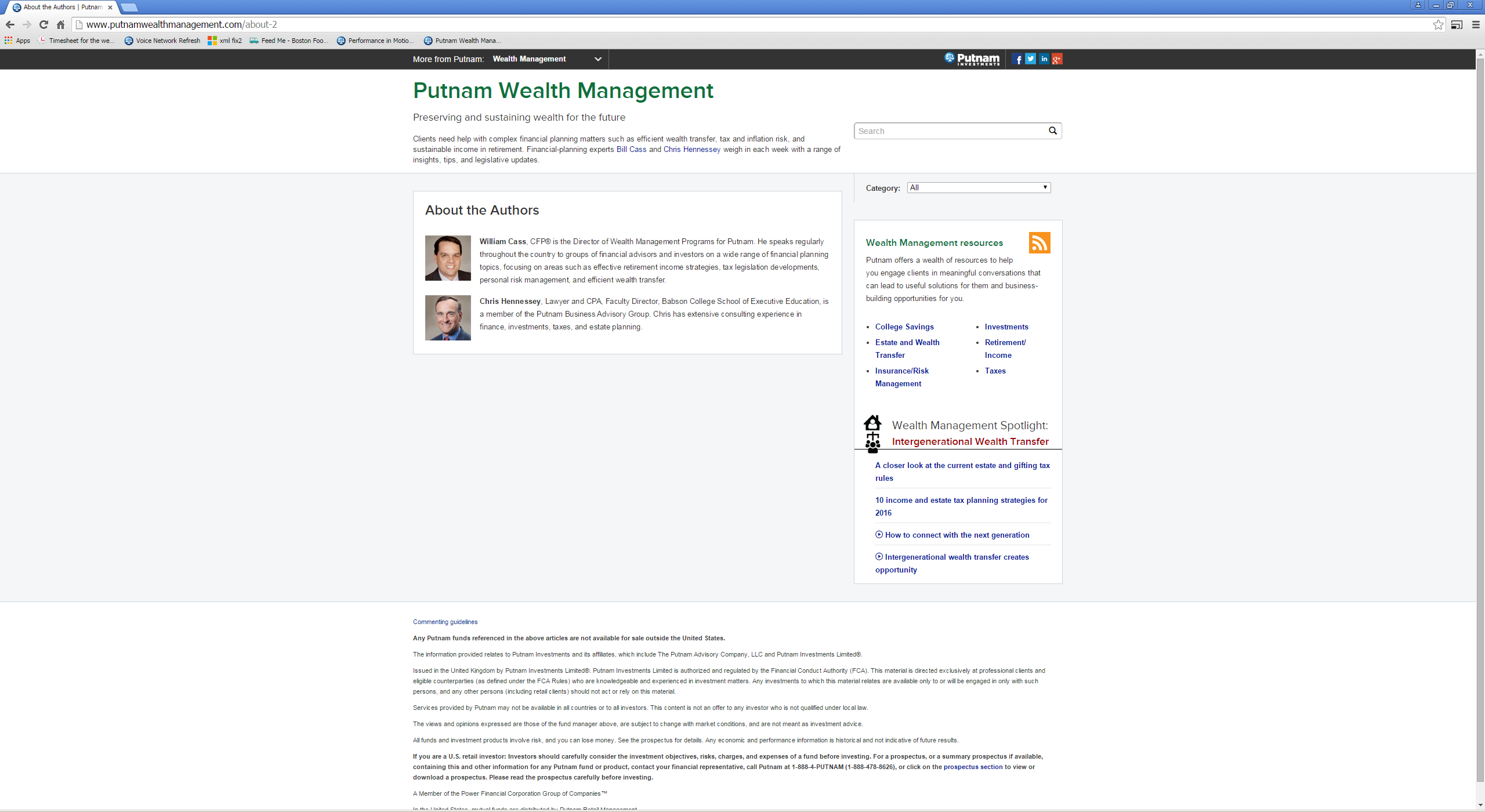 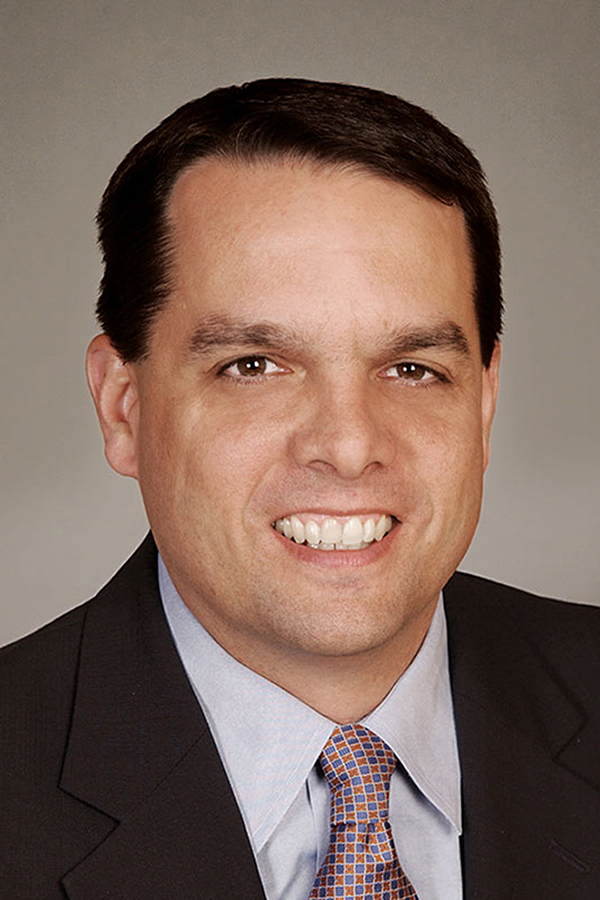 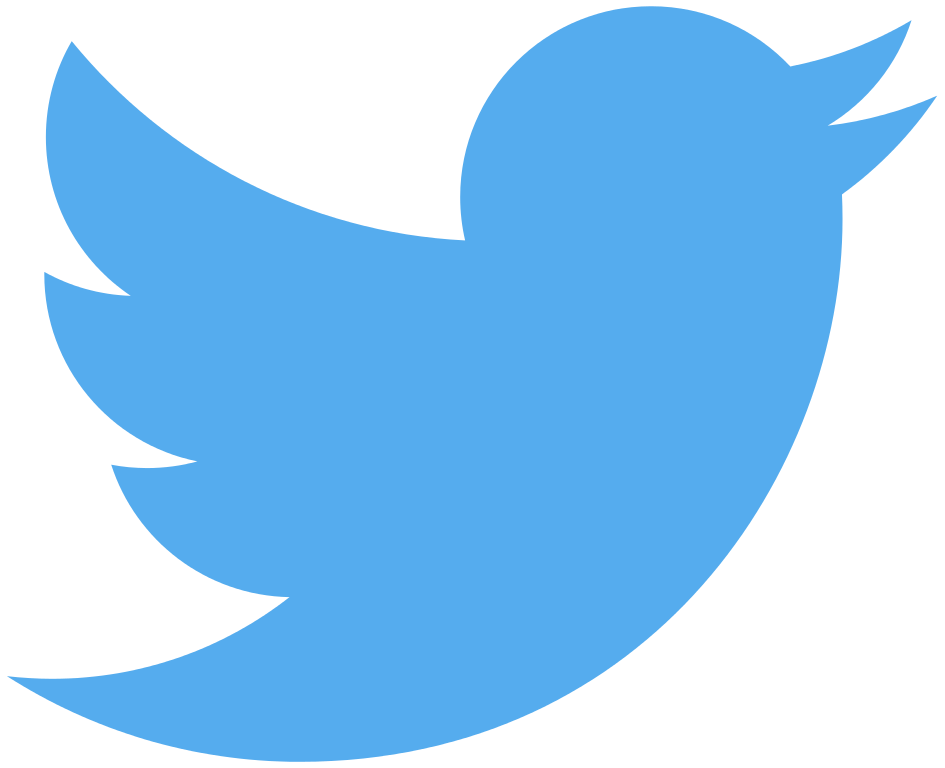 Follow Bill Cass on Twitter
@BillCassPutnam
Contact Putnam
800-354-4000Client Engagement Center
putnam.com/advisorPutnam website
FOR FINANCIAL PROFESSIONAL USE ONLY. NOT FOR PUBLIC DISTRIBUTION.
There is no guarantee that any plans or proposals in this material will be implemented.
Many aspects of the SECURE Act are subject to guidance from the IRS, and that guidance may ultimately differ from current interpretations, including this material. This material has been prepared using available information, but there is no guarantee that final guidance will not introduce additional considerations or interpretations of the Act. This information is not meant as tax or legal advice. Please consult with the appropriate tax or legal professional regarding your particular circumstances before making any investment decisions.
Your clients should carefully consider the investment objectives, risks, charges, and expenses of a fund before investing. For a prospectus, or a summary prospectus if available, containing this and other information for any Putnam fund or product, call the Putnam Client Engagement Center at 1-800-354-4000. Your clients should read the prospectus carefully before investing.
Putnam Retail Managementputnam.com